“Leadership”
Part 2. 

John Staiger

Morningside Church of Christ 

Wednesday 9 March 2022

Broadcast on Facebook Live
Auckland, Aotearoa/NZ.

www.morningsidechurchofchrist.org.nz
Leadership
Part 2.
Leadership—Part 2.
Samuel warned Israel:
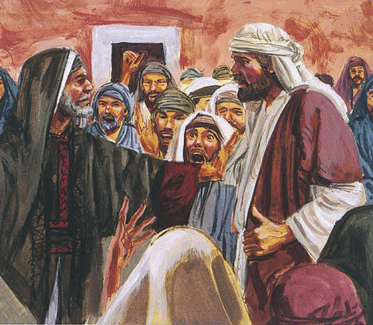 Their desire for a secular-type king would…
Leadership—Part 2.
Samuel warned Israel:
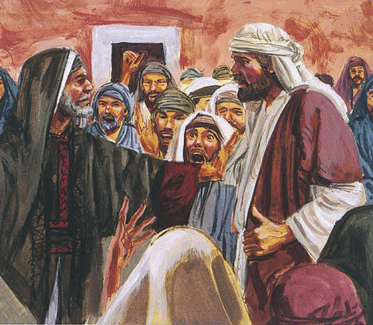 Their desire for a secular-type king would end in slavery.
Leadership—Part 2.
Samuel warned Israel:
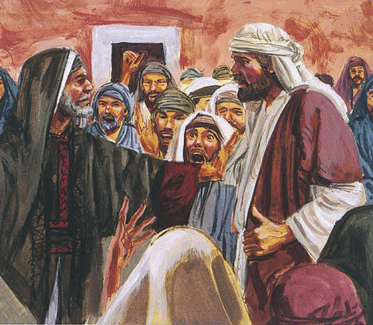 Their desire for a secular-type king would end in slavery.
God told Samuel to…
Leadership—Part 2.
Samuel warned Israel:
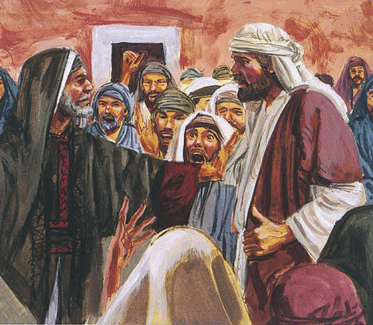 Their desire for a secular-type king would end in slavery.
God told Samuel to… give them what they wanted.
Leadership—Part 2.
John the Baptist
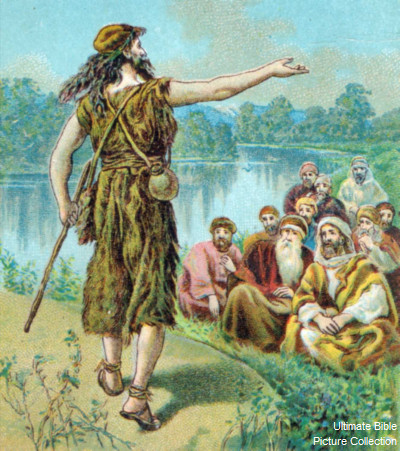 Leadership—Part 2.
John the Baptist
Didn’t hold back on leaders.
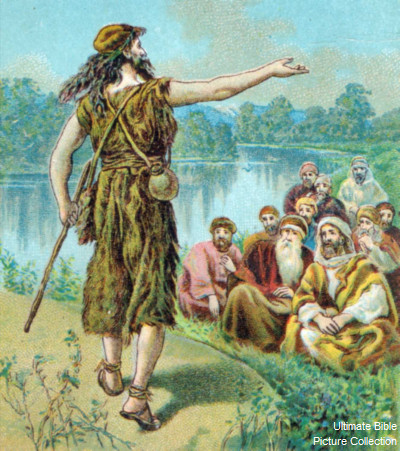 Leadership—Part 2.
John the Baptist
Didn’t hold back on leaders.
Even at baptisms.
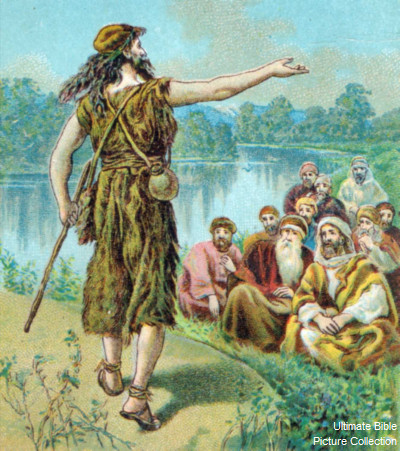 Leadership—Part 2.
John the Baptist didn’t hold back on leaders.
Even at baptisms.
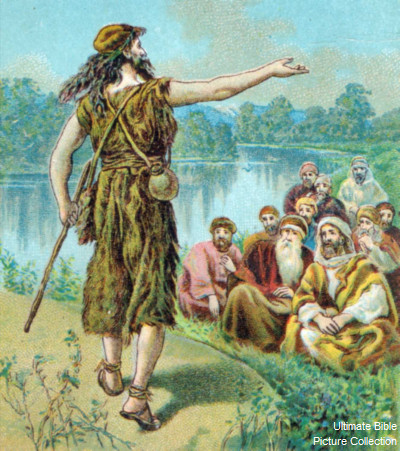 Leadership—Part 2.
John the Baptist didn’t hold back on leaders.
Even at baptisms.Matthew 3:7—But when he saw many of the Pharisees and Sadducees coming for baptism, he said to them…
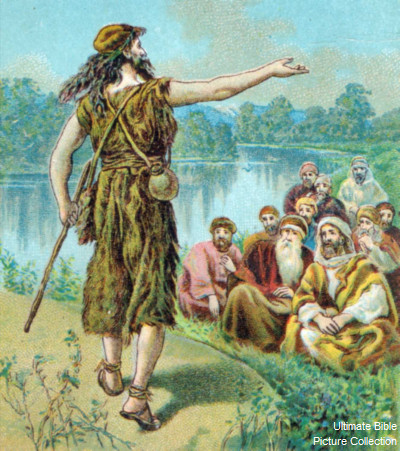 Leadership—Part 2.
John the Baptist didn’t hold back on leaders.
Even at baptisms.Matthew 3:7—But when he saw many of the Pharisees and Sadducees coming for baptism, he said to them, “You brood of vipers, who warned you to flee from the wrath to come? (NASB)
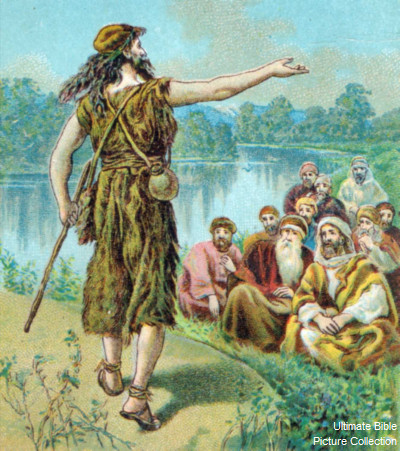 Leadership—Part 2.
Jesus was not always pleasant.
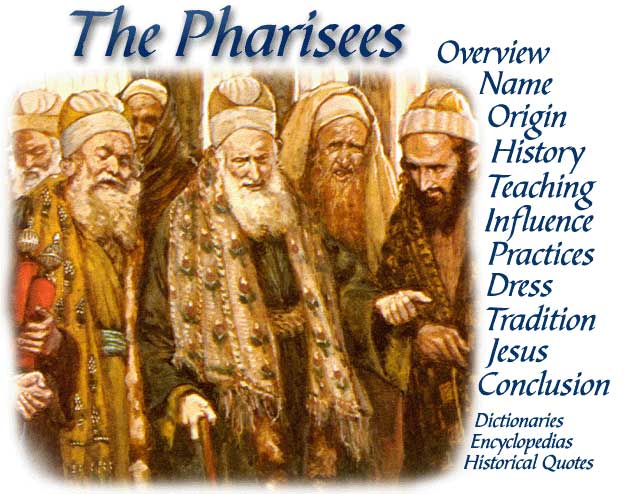 Leadership—Part 2.
Jesus was not always pleasant.
Religious leaders were especially under his microscope.
Then Jesus spoke to the crowds and to His disciples, 2 saying: “The scribes and the Pharisees have seated themselves in the chair of Moses; 3therefore all that they tell you, do and observe, but do not do according to their deeds; for they say things and do not do them. (NASB)
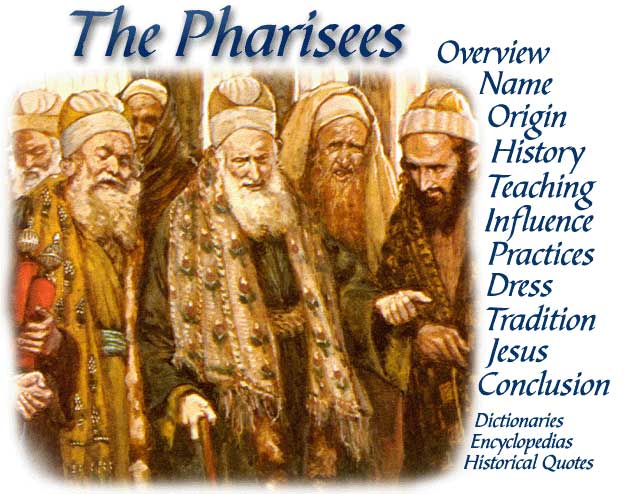 Leadership—Part 2.
Jesus was not always pleasant.
Religious leaders were especially under his microscope.
Then Jesus spoke to the crowds and to His disciples, 2 saying: “The scribes and the Pharisees have seated themselves in the chair of Moses… 3therefore all that they tell you, do and observe, but do not do according to their deeds; for they say things and do not do them. (NASB)
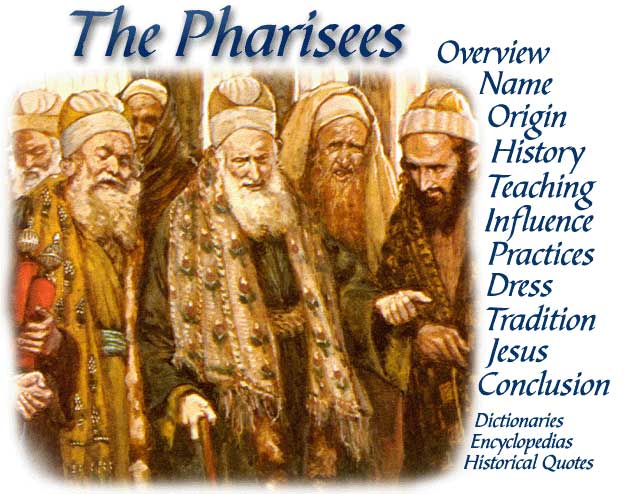 Leadership—Part 2.
Jesus was not always pleasant.
Religious leaders were especially under his microscope.
Then Jesus spoke to the crowds and to His disciples, 2 saying: “The scribes and the Pharisees have seated themselves in the chair of Moses; 3therefore all that they tell you, do and observe, but do not do according to their deeds; for they say things and do not do them. (NASB)
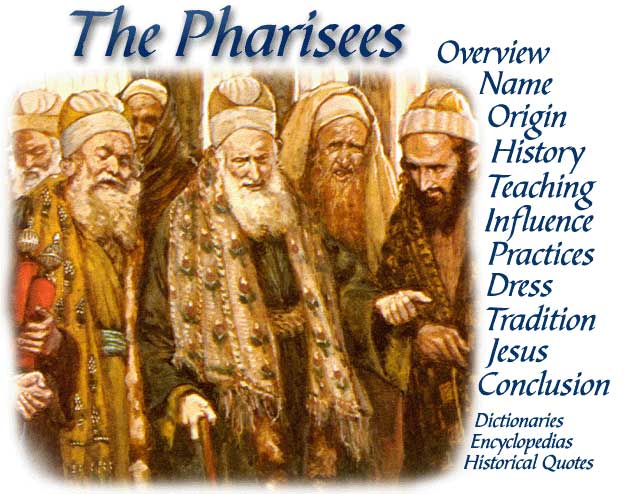 Leadership—Part 2.
Jesus was not always pleasant.
Religious leaders were especially under his microscope.
Then Jesus spoke to the crowds and to His disciples, 2 saying: “The scribes and the Pharisees have seated themselves in the chair of Moses; 3therefore all that they tell you, do and observe, but do not do according to their deeds… for they say things and do not do them. (NASB)
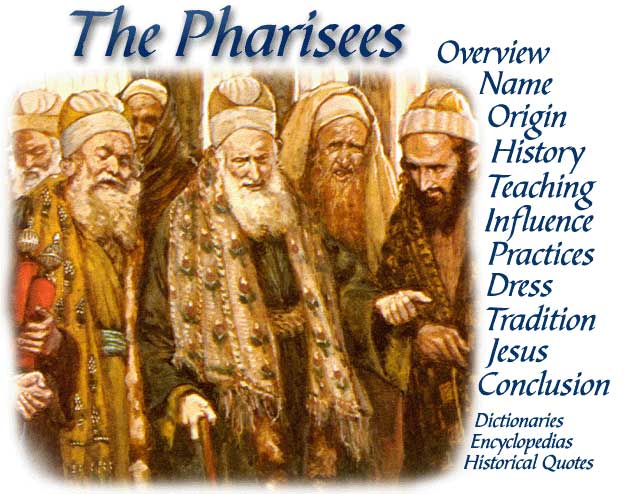 Leadership—Part 2.
Jesus was not always pleasant.
Religious leaders were especially under his microscope.
Then Jesus spoke to the crowds and to His disciples, 2 saying: “The scribes and the Pharisees have seated themselves in the chair of Moses; 3therefore all that they tell you, do and observe, but do not do according to their deeds; for they say things and do not do them. (NASB)
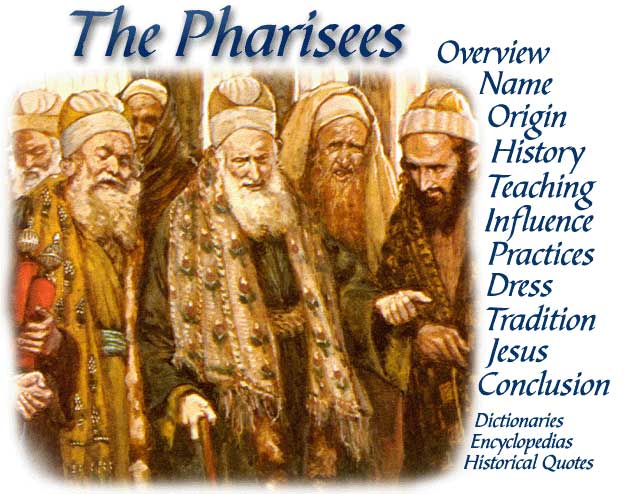 Leadership—Part 2.
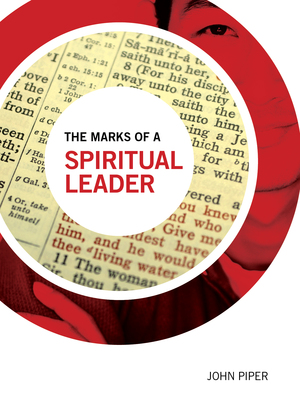 What the church needs…
1. Spirit-filled
Acts 6:3 3 Therefore, brethren, select from among you seven men of good reputation, full of the Spirit and of wisdom, whom we may put in charge of this task
Leadership—Part 2.
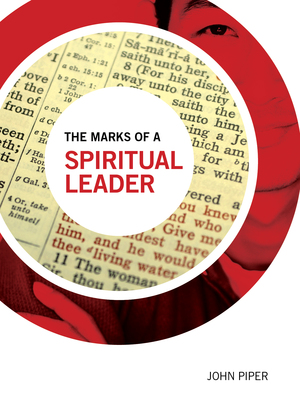 What the church needs…
Spirit-filled.
Leaders transformed by the Holy Spirit. 
It is obvious to all.
They demonstrate the attitudes and actions of a Sprit-filled life.
Acts 6:3 3 Therefore, brethren, select from among you seven men of good reputation, full of the Spirit and of wisdom, whom we may put in charge of this task
Leadership—Part 2.
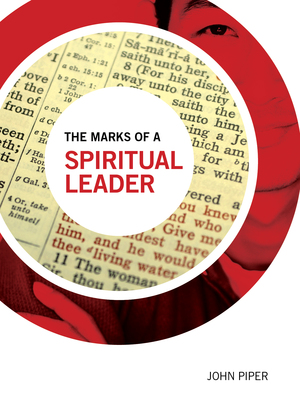 What the church needs…
Spirit-filled.
Leaders transformed by the Holy Spirit. 
It is obvious to all.
They demonstrate the attitudes and actions of a Sprit-filled life.
Acts 6:3 3 Therefore, brethren, select from among you seven men of good reputation, full of the Spirit and of wisdom, whom we may put in charge of this task
Leadership—Part 2.
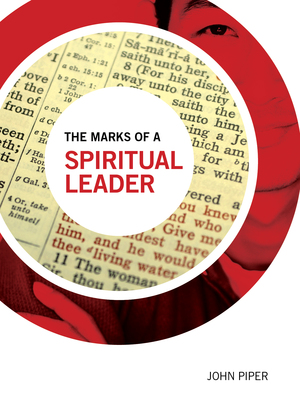 What the church needs…
Spirit-filled.
Leaders transformed by the Holy Spirit. 
It is obvious to all.
They demonstrate the attitudes and actions of a Spirit-filled life.
Acts 6:3 3 Therefore, brethren, select from among you seven men of good reputation, full of the Spirit and of wisdom, whom we may put in charge of this task
Leadership—Part 2.
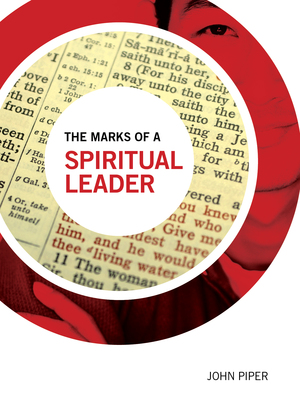 What the church needs…
2. Bible-saturated.
These are our teachers.
You hear the Bible in their conversations.
Everything is analyzed and filtered through the Bible.
2 Timothy 2:15—15 Be diligent to present yourself approved to God as a workman who does not need to be ashamed, accurately handling the word of truth. (NASB)
Leadership—Part 2.
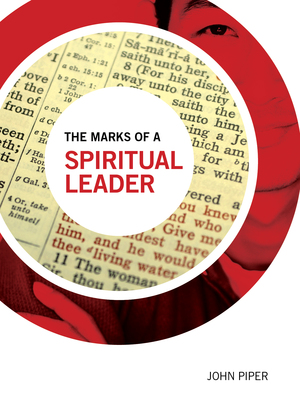 What the church needs…
3. Christ-exalting.
Christ is raised up as sovereign.
All laws, judgements and opinions of man are subordinate.
“Jesus, name above all names!”
Revelation 5:12—saying with a loud voice, “Worthy is the Lamb that was slain to receive power and riches and wisdom and might and honour and glory and blessing.” (NASB)
Leadership—Part 2.
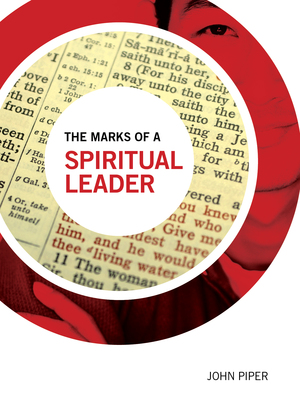 What the church needs…
4. Self-abasing…
Seeking humility before God.
Christ and the church are continually pushed to the front.
Always willing to be last.
1 Timothy 1:15—It is a trustworthy statement, deserving full acceptance, that Christ Jesus came into the world to save sinners, among whom I am foremost of all. (NASB)
Leadership—Part 2.
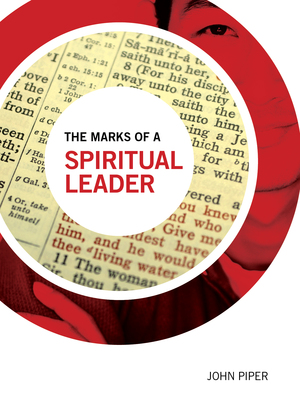 What the church needs…
5. Untiring.
Energy for God.
Remove that which drags down.
Seeking the strength od the Lord.
1 Corinthians 15:10—But by the grace of God I am what I am, and His grace toward me did not prove vain; but I laboured even more than all of them, yet not I, but the grace of God with me. (NASB)
Leadership—Part 2.
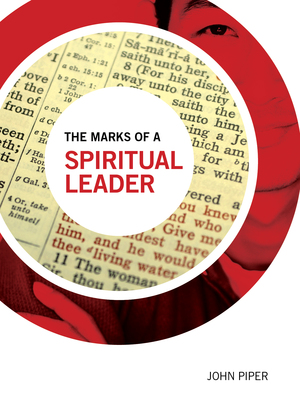 What the church needs…
6. Persevering Leaders.
Not a place of fits-and-starts.
Only done together.
You will be tested.
1 Timothy 4:16—Pay close attention to yourself and to your teaching; persevere in these things, for as you do this you will ensure salvation both for yourself and for those who hear you. (NASB)
Leadership—Part 2.
Leader’s Impact:
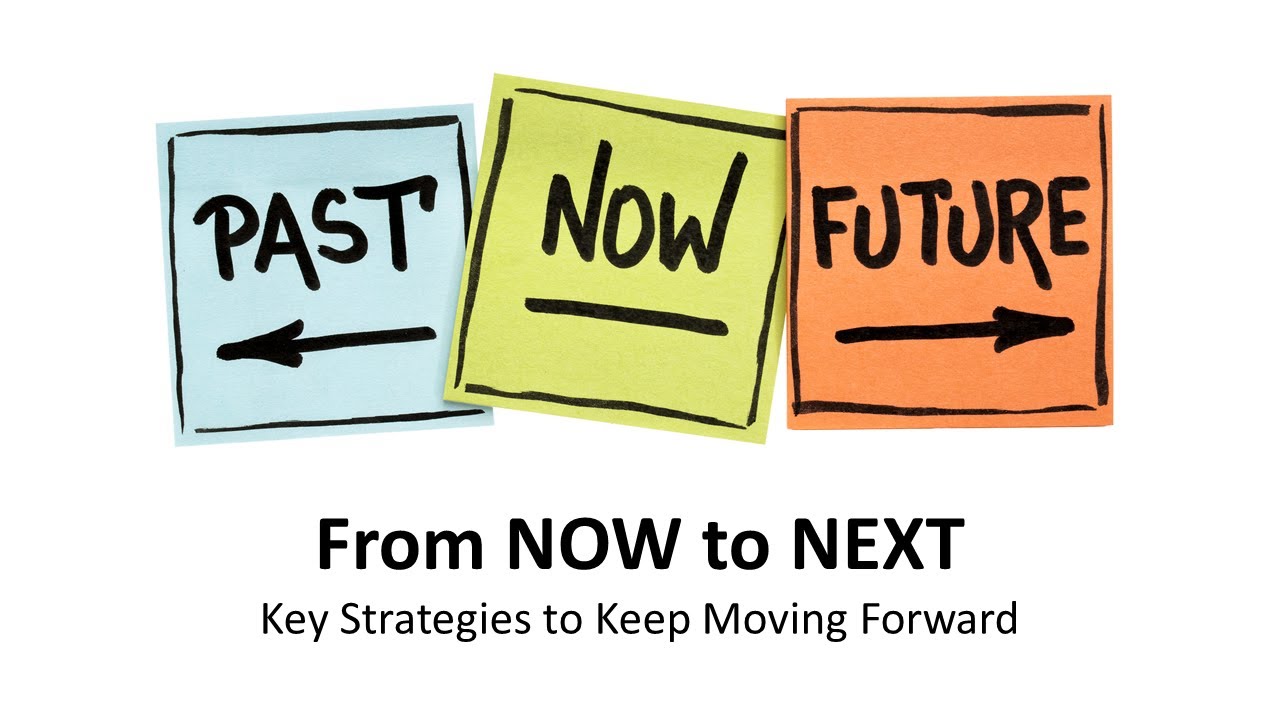 We need leaders who exert a…
Deep
Broad
Life-changing 
influence for Jesus Christ
Leadership—Part 2.
God’s Time:
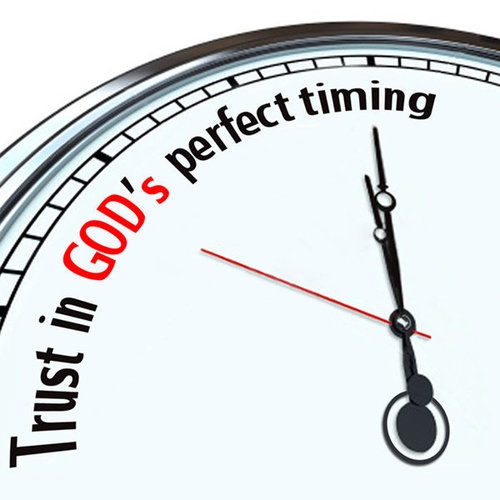 The most important thing you may ever do for the cause of Christ may go unnoticed by man for 30 years.
Leadership—Part 2.
God’s Time:
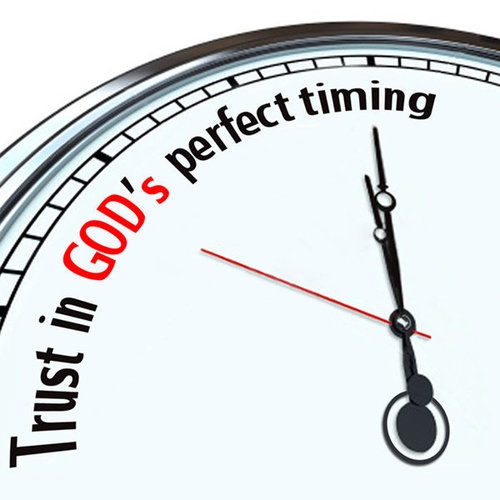 The most important thing you may ever do for the cause of Christ may go unnoticed by man for 30 years. 
Don't quench the Spirit of God by being impatient.
Leadership—Part 2.
Man’s Commendation:
2 Corinthians 10:12
For we are not bold to class 
or compare ourselves with 
some of those who
commend themselves; 
but when they 
measure themselves 
by themselves 
and compare themselves
with themselves, 
they are without 
understanding.
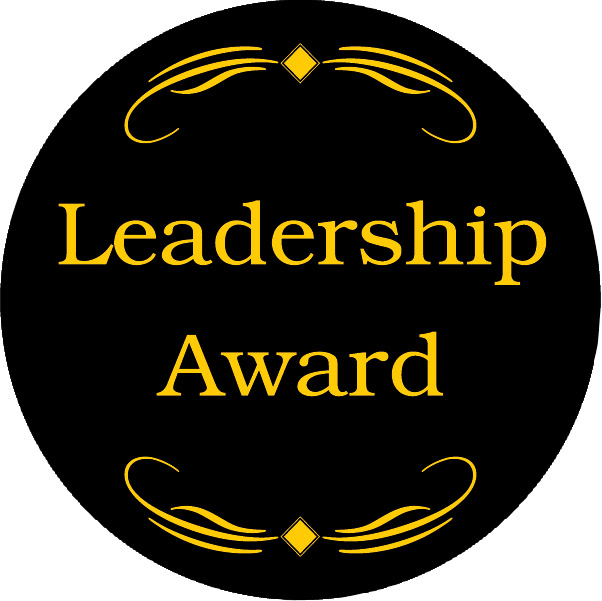 Leadership—Part 2.
God’s Commendation:
2 Corinthians 10:18—For it is not he who commends himself that is approved, but he whom the Lord commends. (NASB)
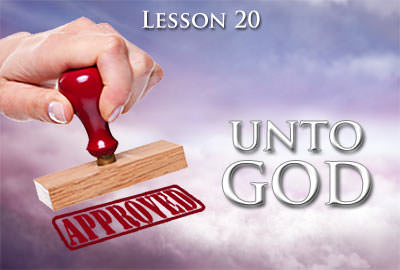 Leadership—Part 2.
God’s Commendation:
2 Corinthians 10:18—For it is not he who commends himself that is approved, but he whom the Lord commends. (NASB)
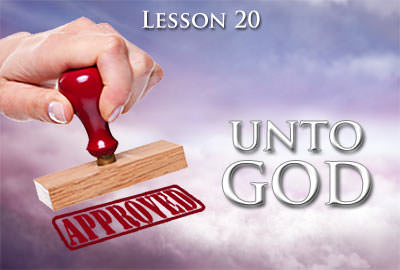 1 Thessalonians 2:4—but just as we have been approved by God to be entrusted with the gospel, so we speak, not as pleasing men, but God who examines our hearts. (NASB)
Leadership—Part 2.
Me at Any Cost:
What some men lack in the qualities that make up a Godly leader…
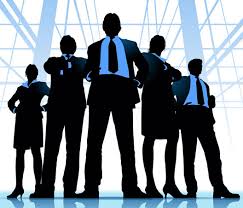 Leadership—Part 2.
Me at Any Cost:
What some men lack in the qualities that make up a Godly leader…
They make up for in the desire to hold the position anyway.
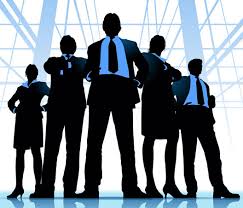 Leadership—Part 2.
Anti-Leadership Mentality:
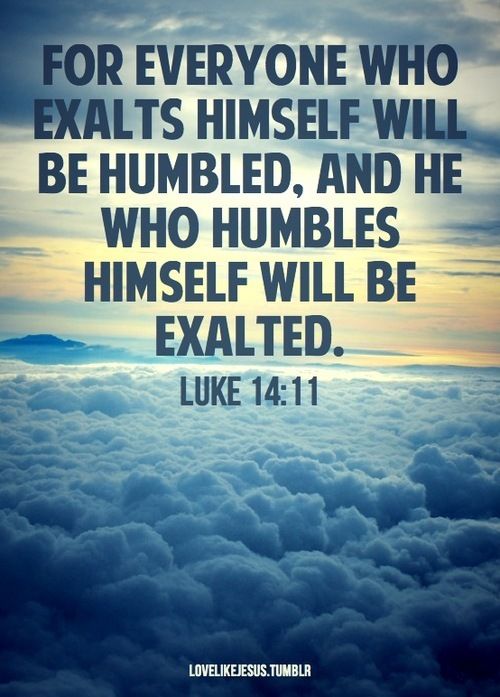 There are people who oppose leadership wherever it begins to emerge.
Opposition to Christian leadership is not born out of great vision
But is born out of a list of petty resentments. 
A church without strong leaders is not a democracy of giants.
Follow Christ’s LeadershipMatthew 28:19-20—19Go therefore and make disciples of all the nations, baptizing them in the name of the Father and the Son and the Holy Spirit, 20 teaching them to observe all that I commanded you; and lo, I am with you always, even to the end of the age.” (NASB)
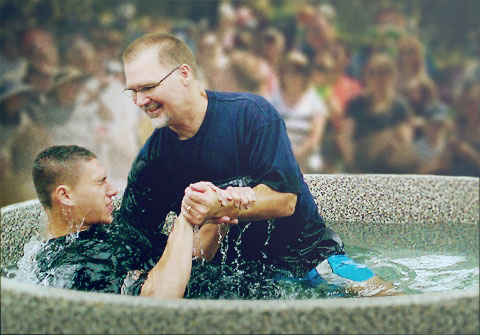